Social Networking Addiction
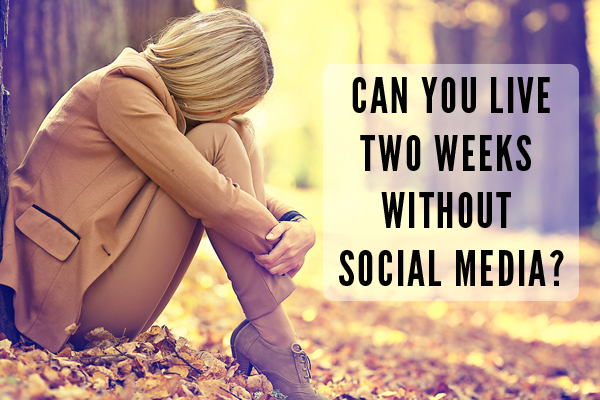 Joanna Bea
Northern Marianas College
EN 202-02
Research Question
“When social networking becomes an addiction?”
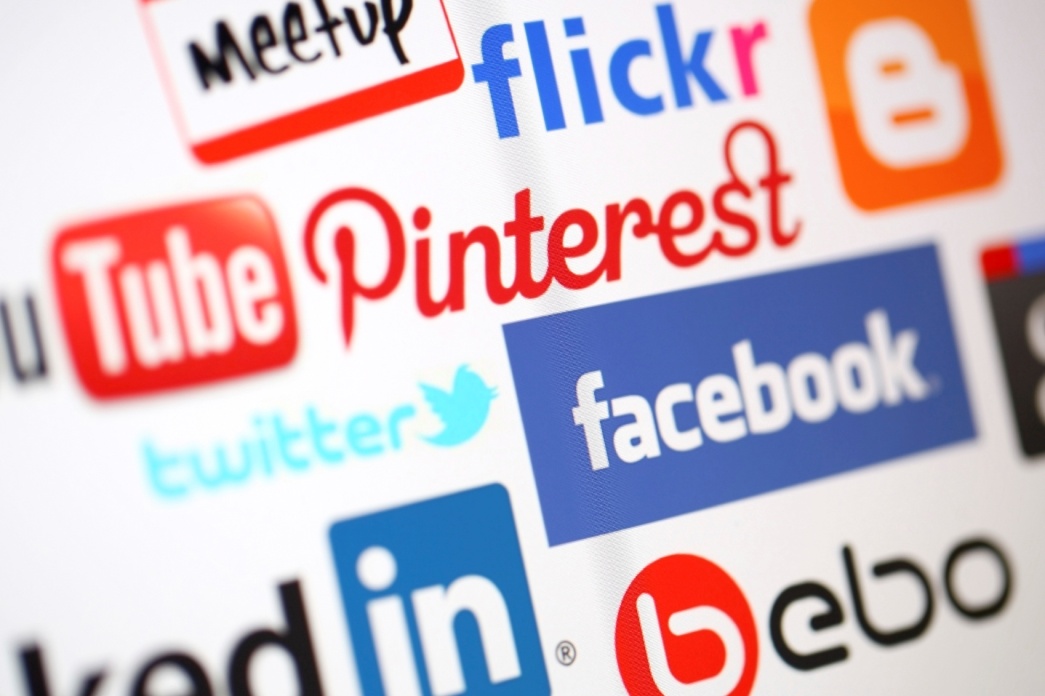 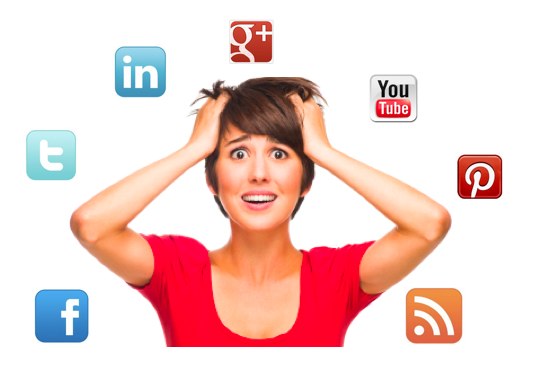 Secondary Research Questions
What are the reasons or motivations for Social Networking Sites usage?
Does Saipan have a lower or higher risk of social networking addiction?
Methodology
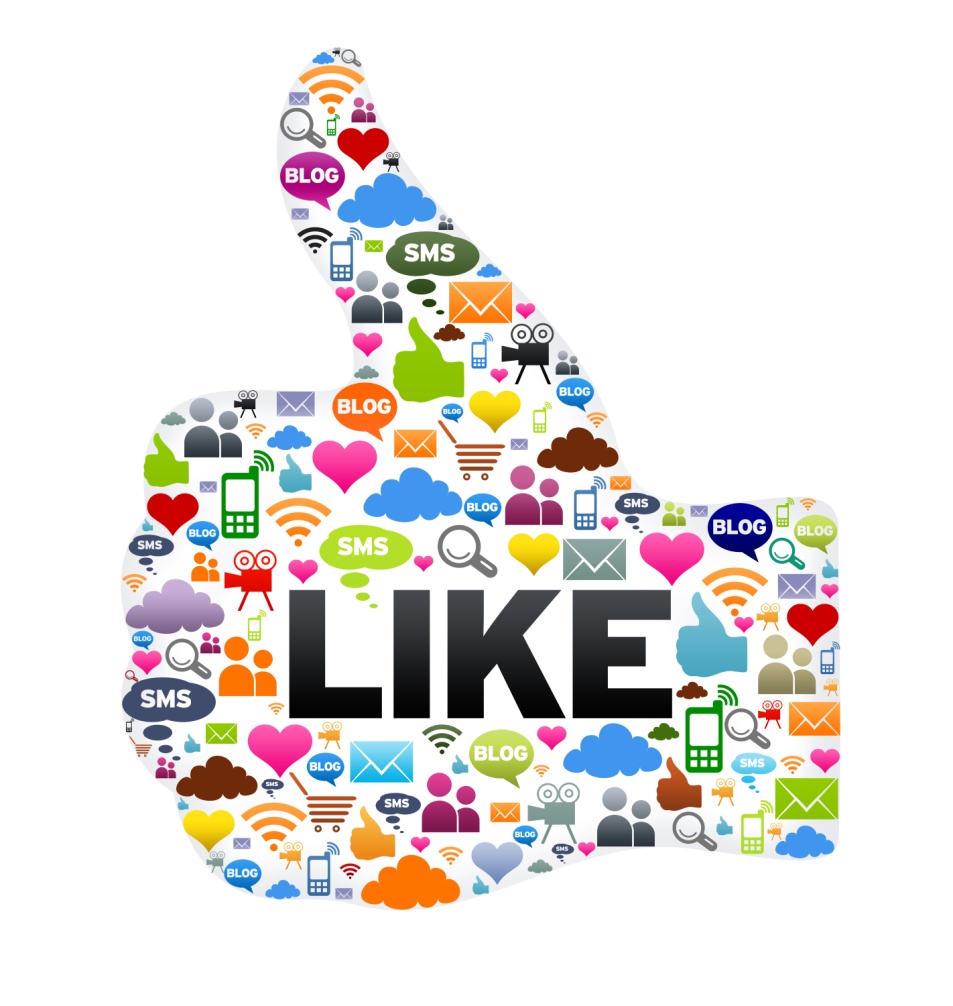 Survey
Pilot Study 1
Pilot Study 2
Methodology
Interview & Questionnaire
Mr. Christopher Jones
Myra Grageda
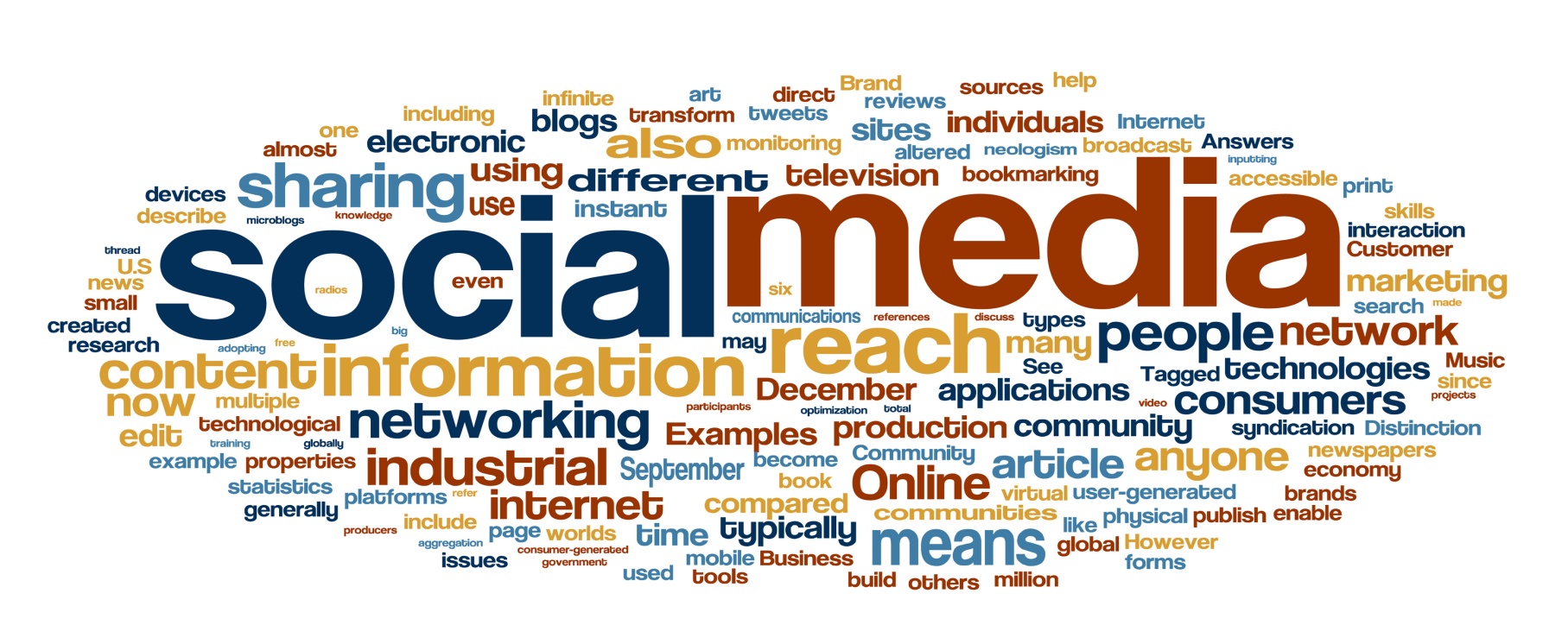 Findings
Social networking addiction

Negative
Positive
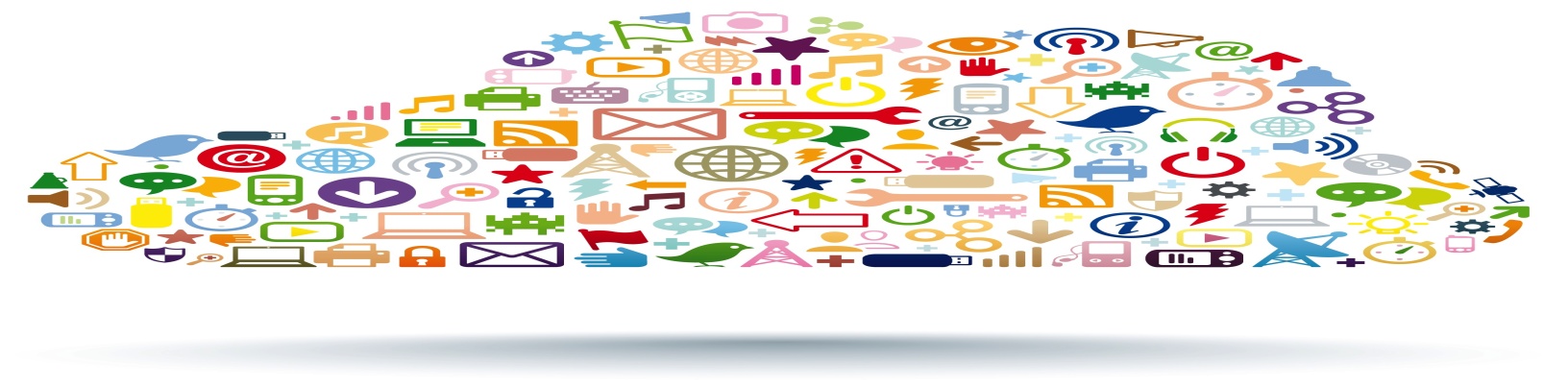 Strengths
Weaknesses
Interview
Survey questions
Literature
Less survey/method